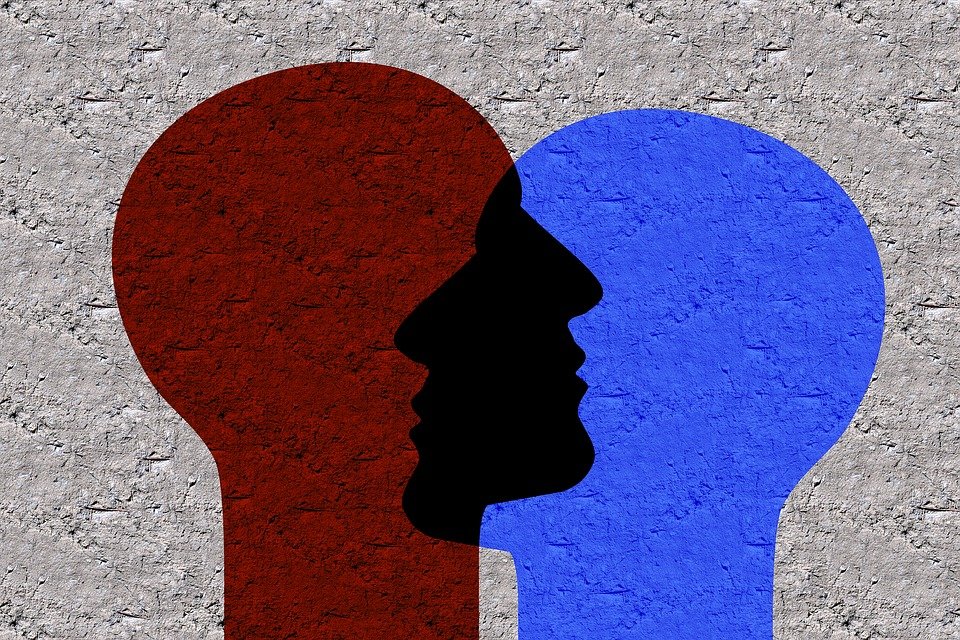 4.klase Tēma: Konfliktu risināšana2. nodarbība: Situācijas, kurās abas puses ir ieguvējas
Tikumiskās audzināšanas programma «e-TAP»
Attēls: www.pixabay.com
Situācijas, kurās abas puses ir ieguvējas
Noskaties video!
Konfliktu risināšanas pieredze
https://www.youtube.com/watch?v=4R5D25D3AFI&ab_channel=atbalstslulv
Padomā!
Kāpēc veidojās konflikti? 
Kādi šķēršļi attur no konflikta risināšanas? 
Kādi tikumi Kasparam un Elīnai būtu jāattīsta, lai labāk risinātu konfliktus? 
Kādi citi šķēršļi varētu traucēt konflikta risināšanu?
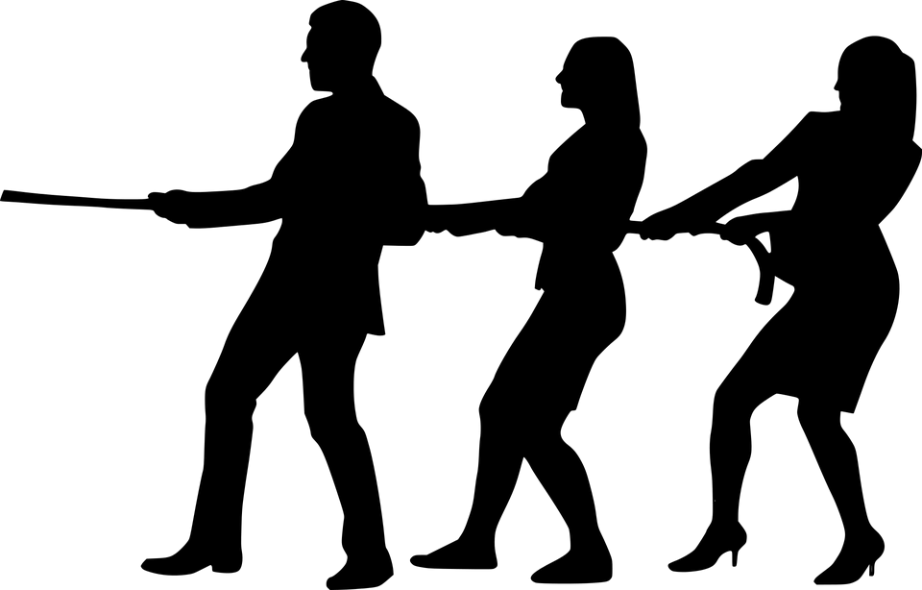 Attēls: www.pixabay.com
1.aktivitāte. Sakāpināšana un mazināšana
Sagrupējiet apgalvojumus darbībās, kas sakāpina, un darbībās, kas mazina konfliktu!
Otra cilvēka nosaukšana vārdā
Paskaidrot, kā jūs jūtaties
Pieminēt notikumu, kas notika pagātnē
Vainot
Doties prom
Paaugstināt balsi
Balss pazemināšana
Uzmanīgi klausīties otru cilvēku
Iesaistīt citus cilvēkus
1.aktivitāte. Sakāpināšana un mazināšana
Diskusija klasē!
Kāpēc paņēmieni, kas mazina konfliktu, dažkārt var būt sarežģīti? 
Kuri tikumi nepieciešami, lai šos paņēmienus izmantotu?
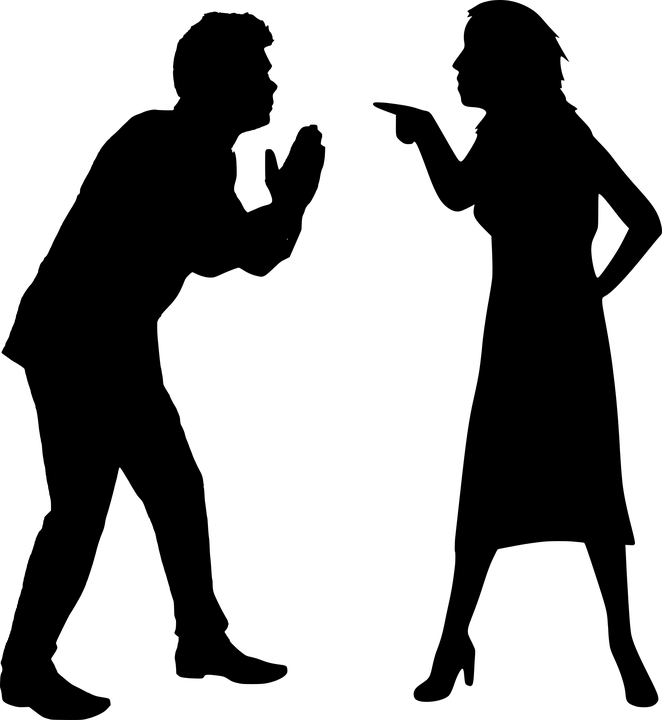 Attēls: www.pixabay.com
2.uzdevums. Situācijas, kurās abas puses ir ieguvējas
Padomā!
Dilemma: Alīnai ļoti patīk futbols, un viņa apmeklē futbola treniņus katru nedēļu. Viņas mamma saka, ja Alīna nesakārtos istabu līdz 18.00, viņa nevarēs iet uz treniņu. Treneris saka, ka viņa varēs piedalīties sestdienas spēlē tikai tad, ja piedalīsies arī treniņā. Pulkstenis ir 18.00, un Alīnas istaba nav sakārtota. 

Diskusija klasē!
- Kam būtu jānotiek?
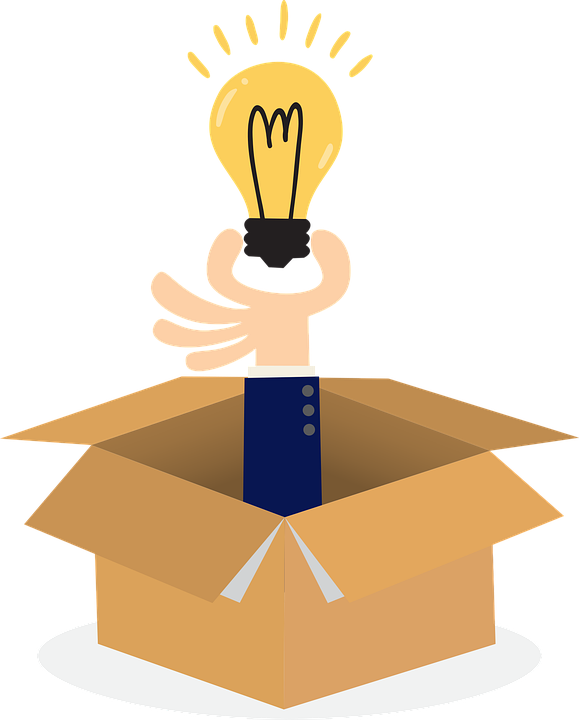 Kādi tikumi nepieciešami, lai radītu situācijas, kurās abas puses ir ieguvējas? Kāpēc?
Attēls: www.pixabay.com
Tikumiskās audzināšanas programma «e-TAP»
Resursi pieejami: www.arete.lu.lv

Programmas administrators: Dr. Manuels Fernandezs. manuels.fernandezs@lu.lv, +371 26253625
Latvijas Universitātes Pedagoģijas, psiholoģijas un mākslas fakultātes Pedagoģijas zinātniskā institūta vadošais pētnieks
Imantas 7. līnija 1, 223. telpa, Rīga, LV-1083, Latvija
"Digitālas mācību programmas piemērotības un īstenojamības izpēte jauniešu tikumiskajai audzināšanai Latvijas izglītības iestādēs (no 5 līdz 15 gadu vecumā)" (01.12.2020-31.12.2021). Projekta Nr. lzp-2020/2-0277; LU reģistrācijas Nr: LZP2020/95